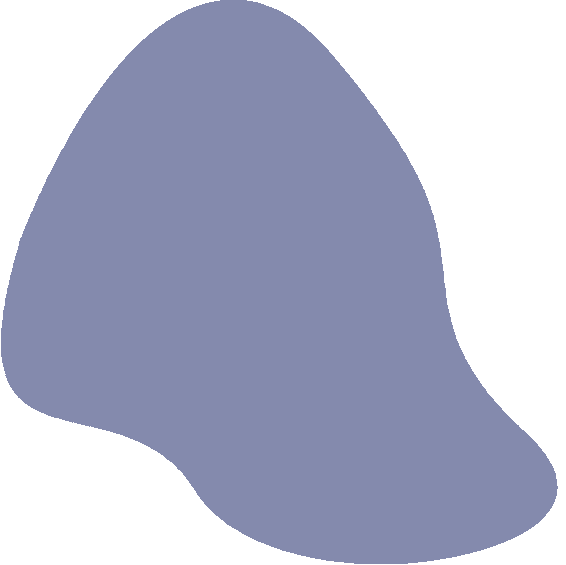 HUB 8735 ultra
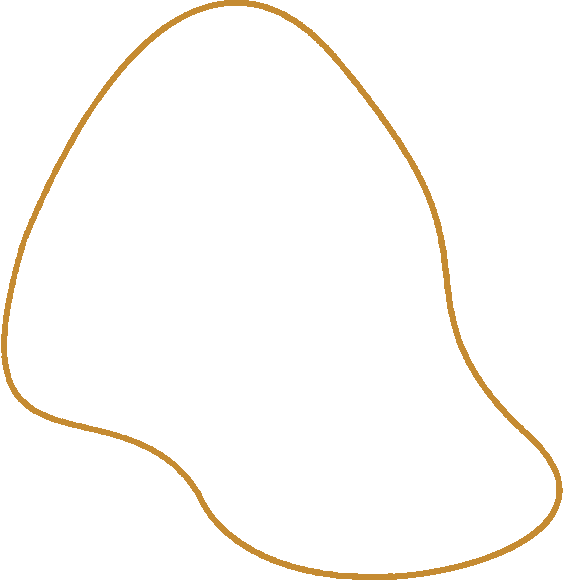 災害救援影像傳輸車
國立高雄科技大學
電子工程系
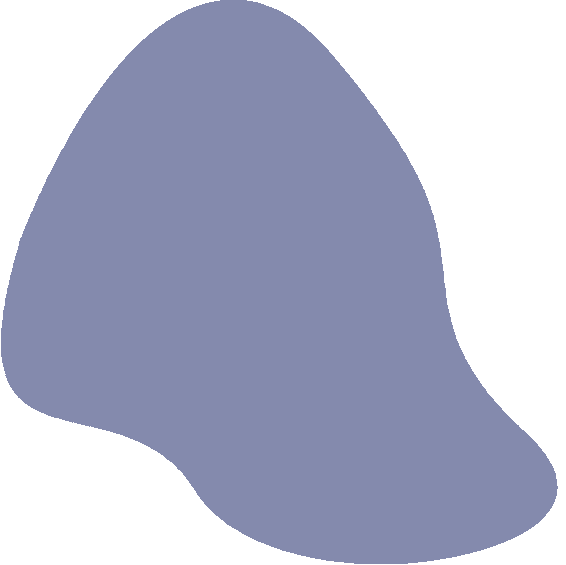 目錄
01
使用情境
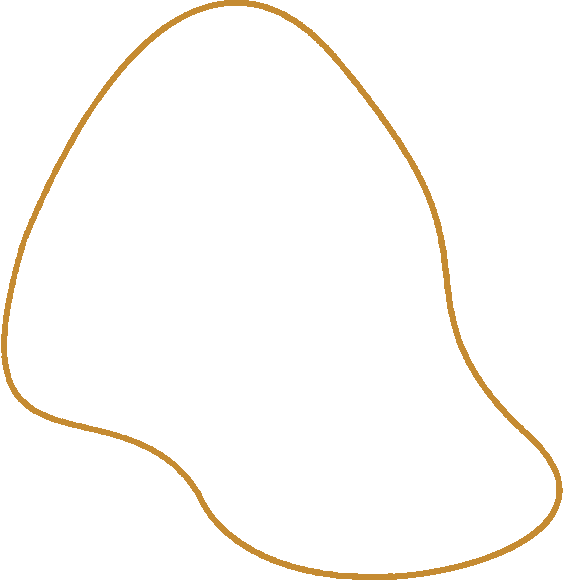 02
材料清單
03
程式流程
04
實作畫面
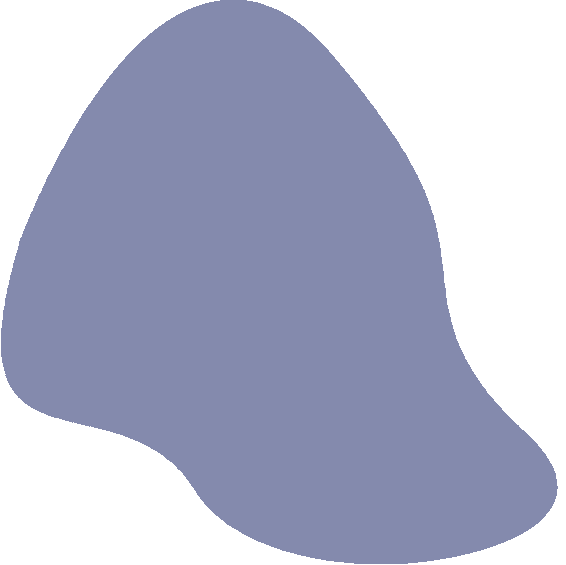 使用情境
災害救援影像傳輸車，能夠使用在消防救難上面。車子能夠穿梭在人無法靠近的救災區域，提前感應該區域是否有生還者。
         當車子辨識到人的時候，會回傳即時資訊給救災人員的移動裝置，方便救災人員可以在即時確認受難者位置的同時確認該位置有無救災阻礙，減少人為直接突圍浪費的時間差，進而增加罹難者的獲救機率。
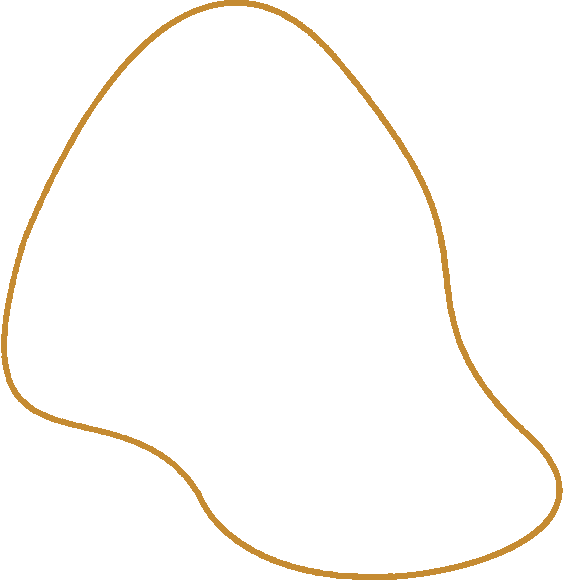 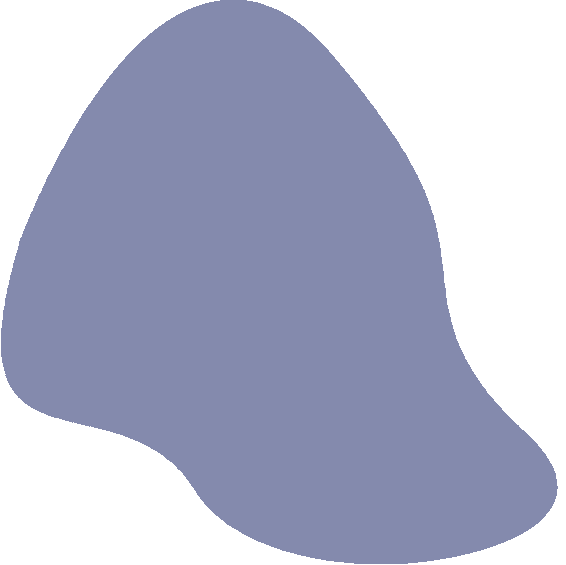 材料清單
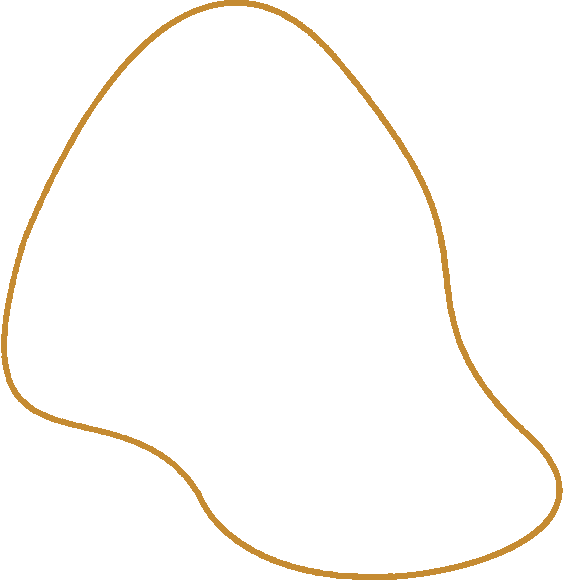 1.HUB 8735 ultra(做yolo)
2.遙控車底盤
3.8051開發板(做遙控)
4.超聲波模組(HC-SR04)
5.L9110馬達驅動模組
6.HT12D/HT12E IC
7.433MHz遙控接發模組
8.電池盒
9.電阻(220/51K/1M)
10.LED燈(紅/綠/黃)
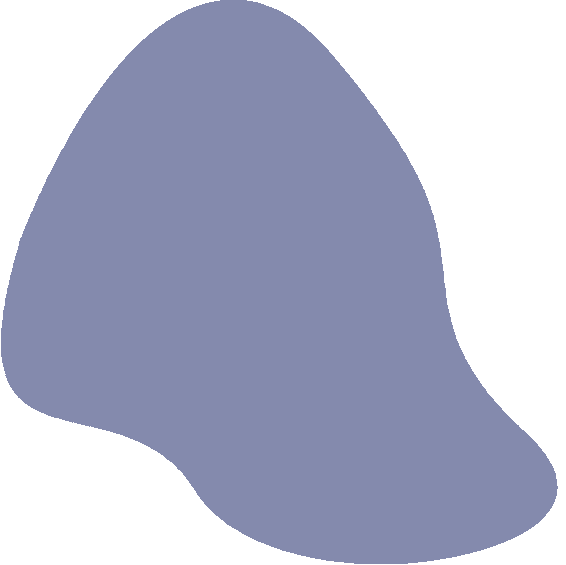 HUB 8735 Ultra
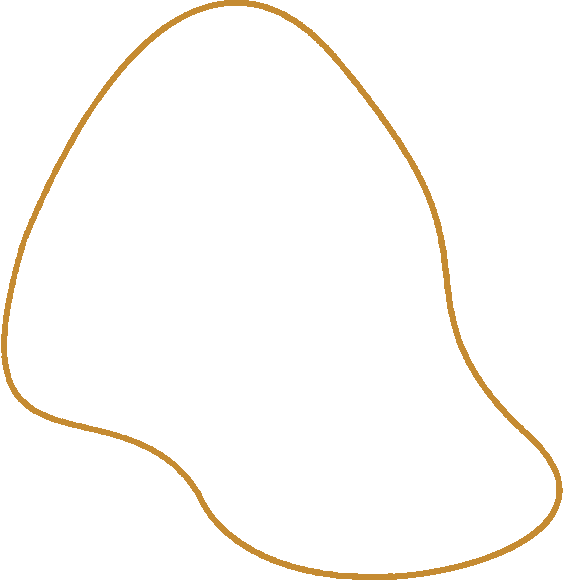 主要功能與特性
支持Arduino原生開發環境
內置NPU AI 運算引擎
具備多功能影像處理的高度集成模組
HUB 8735 ultra
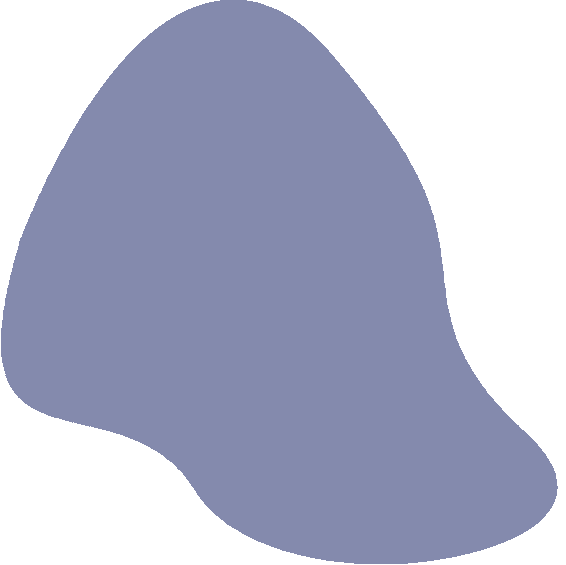 L9110驅動馬達模組
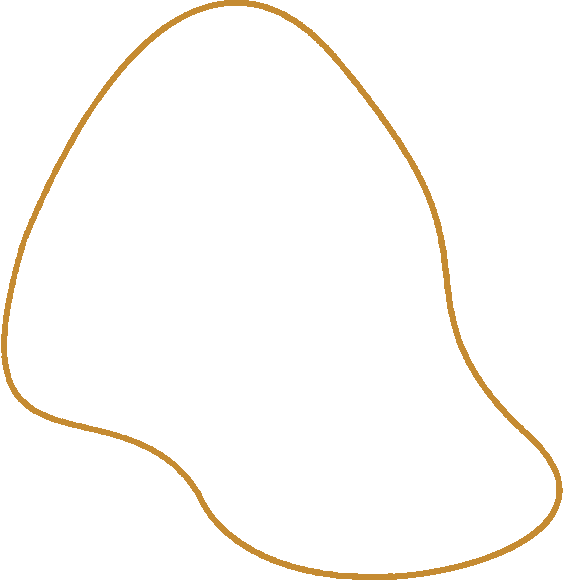 主要功能與特性
1.雙路馬達驅動
2.高效H橋驅動
3.高電壓和大電流輸出
L9110驅動馬達
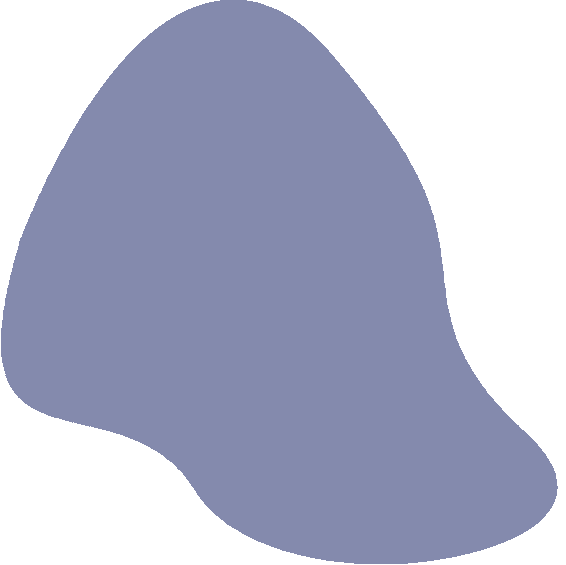 超音波測距模組
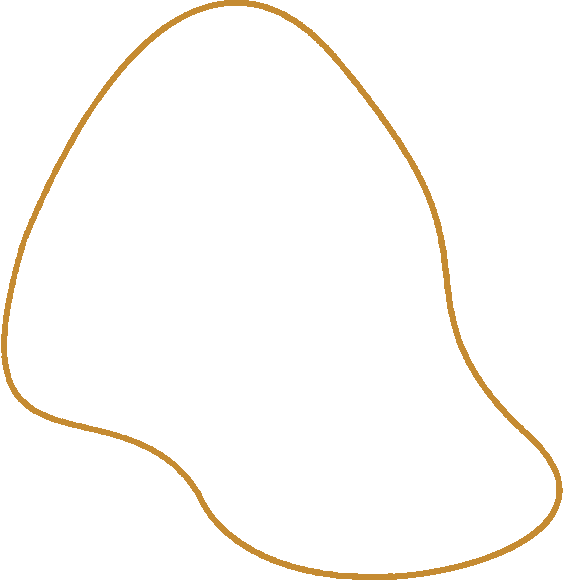 主要功能與特性
Arduino常用模組
監測頻率: 8 kHz ~ 58 KHz
監測距離: 0.3 m 到100 m
HC-SR04
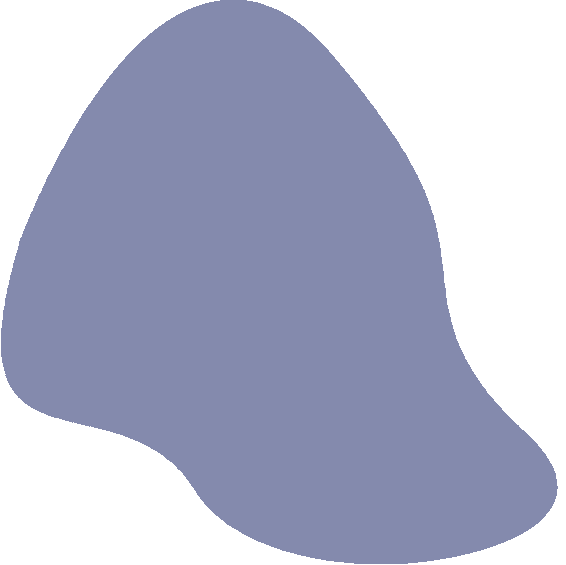 流程圖
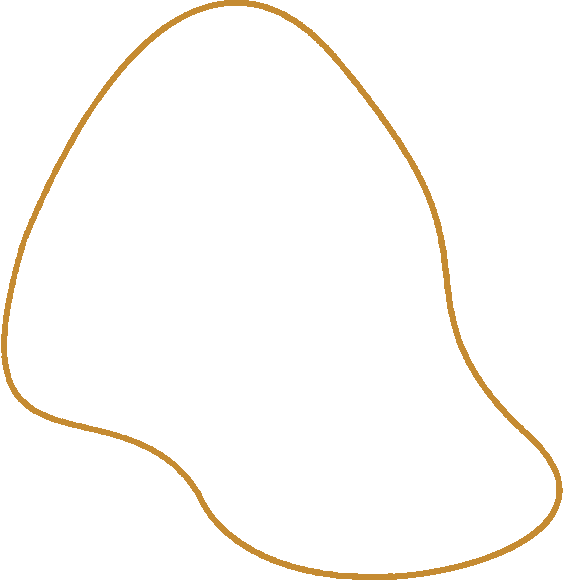 上部分
下部分
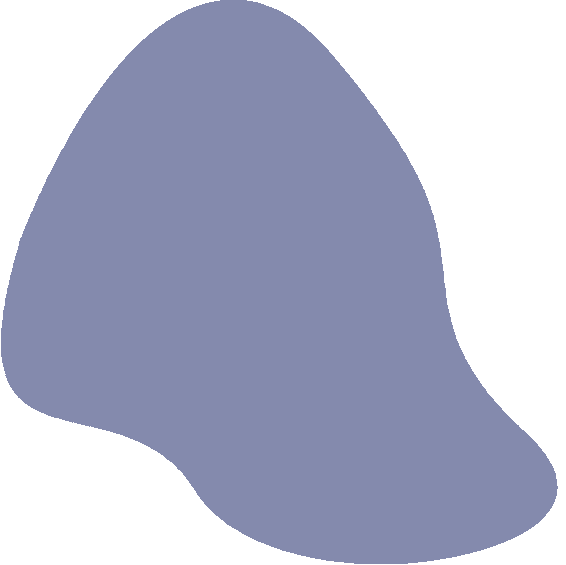 8051程式圖
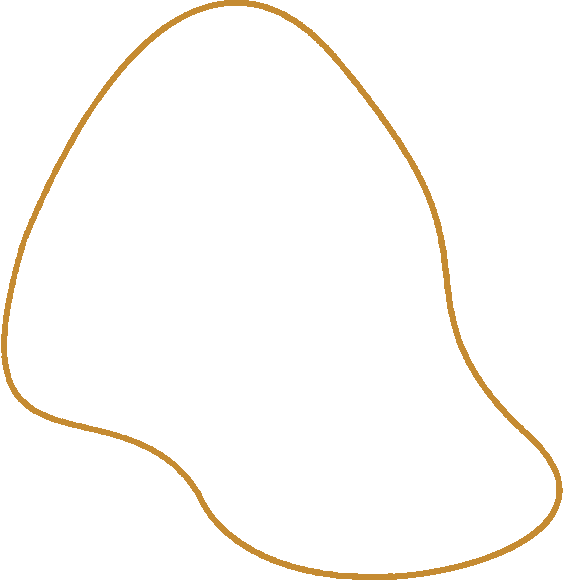 上部分
下部分
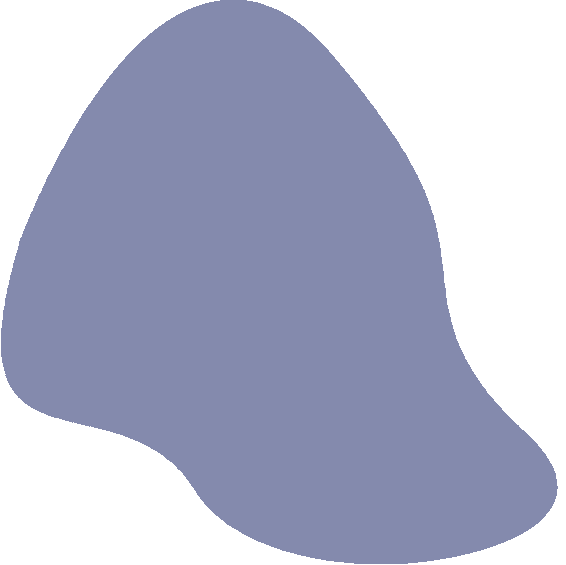 YOLO程式圖
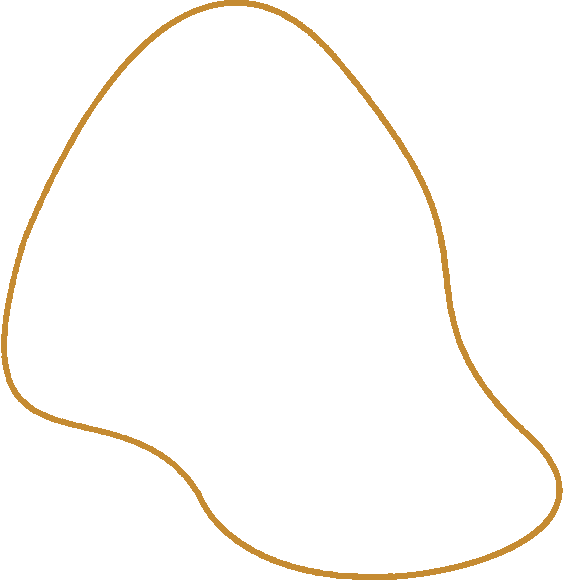 第一部分
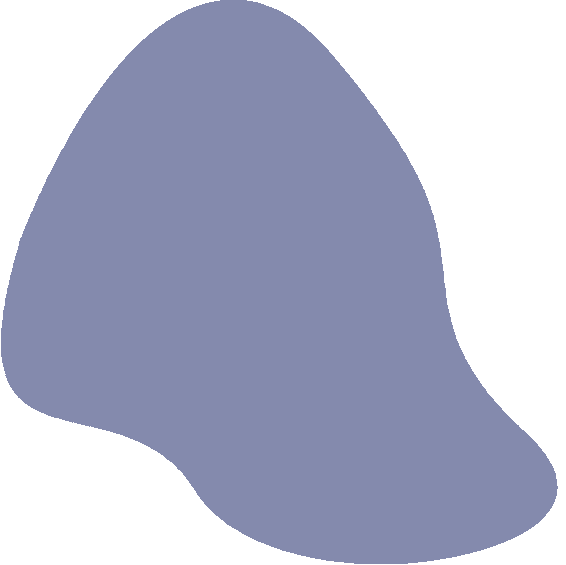 YOLO程式圖
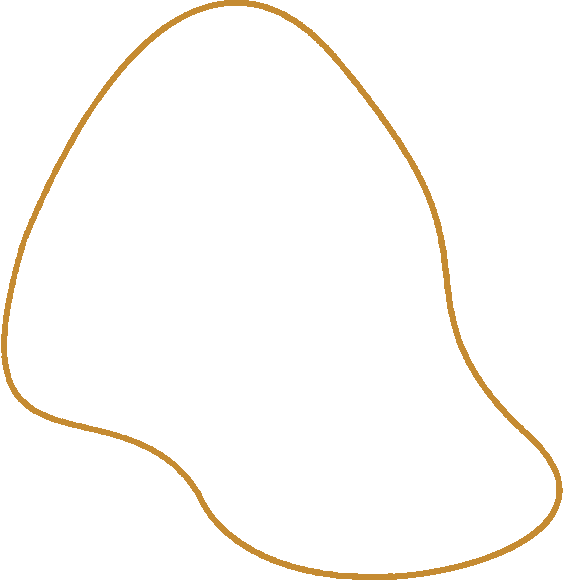 第三部分
第二部分
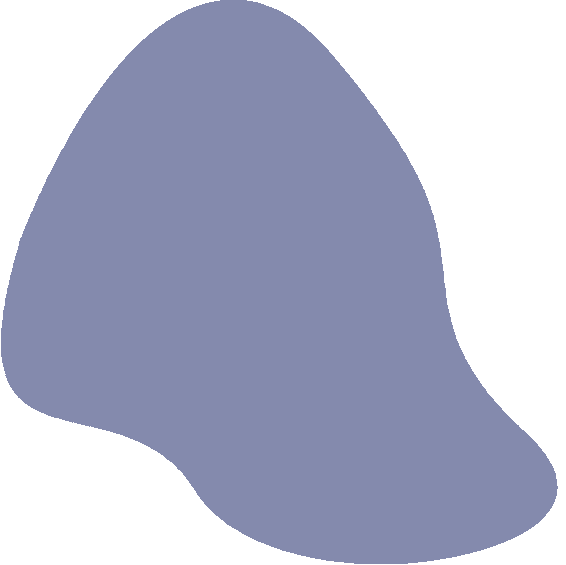 YOLO程式圖
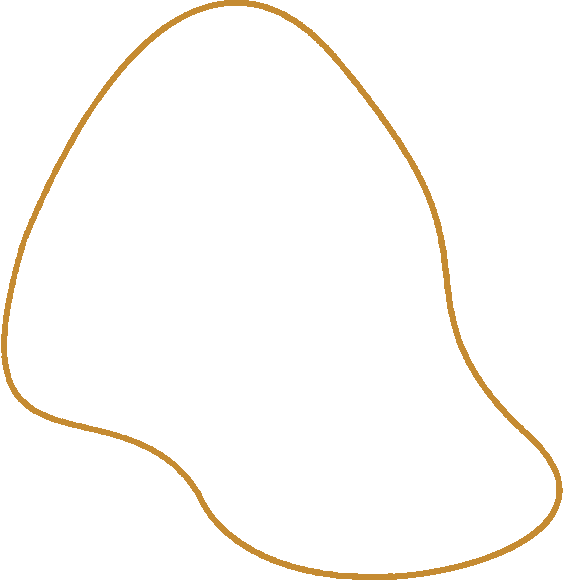 第四部分
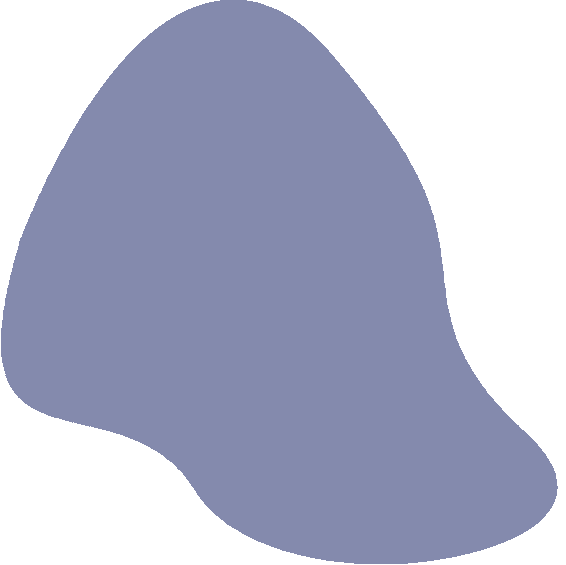 YOLO程式圖
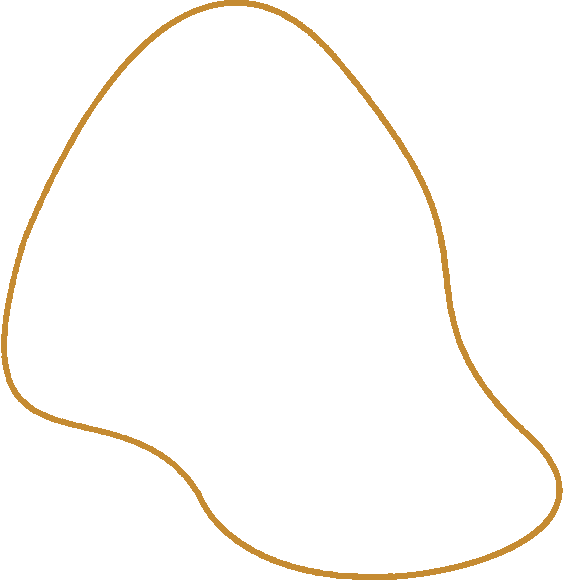 第五部分
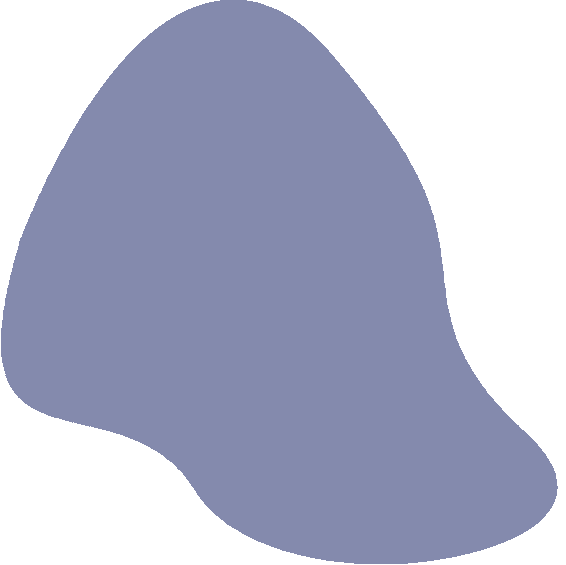 YOLO程式圖
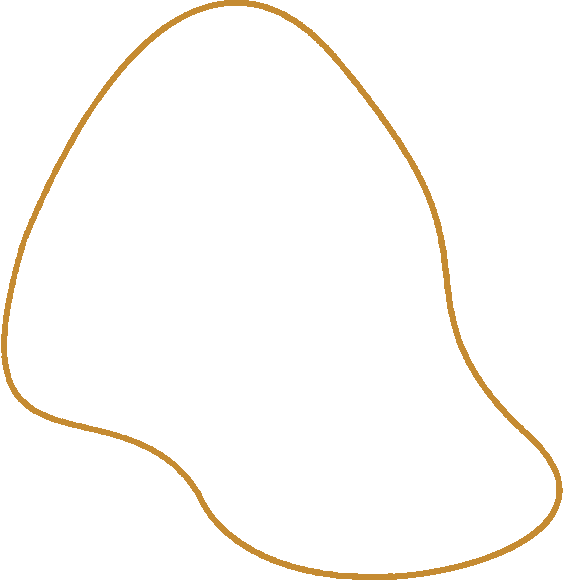 第六部分
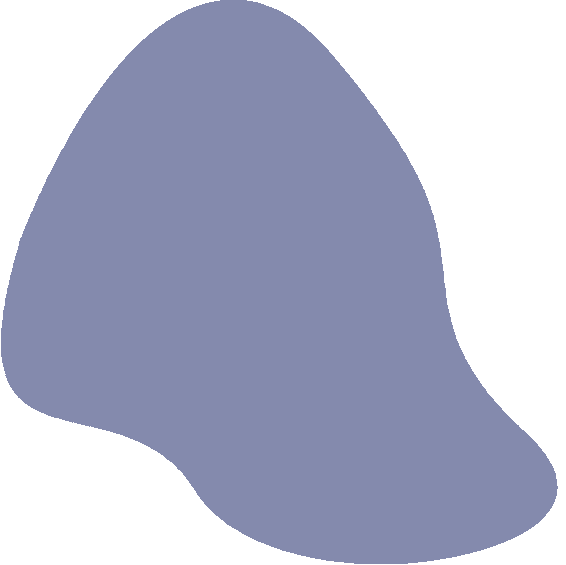 YOLO程式圖
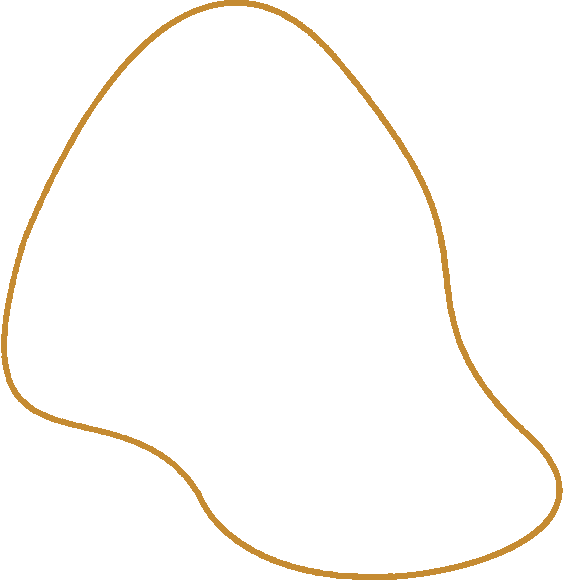 第七部分
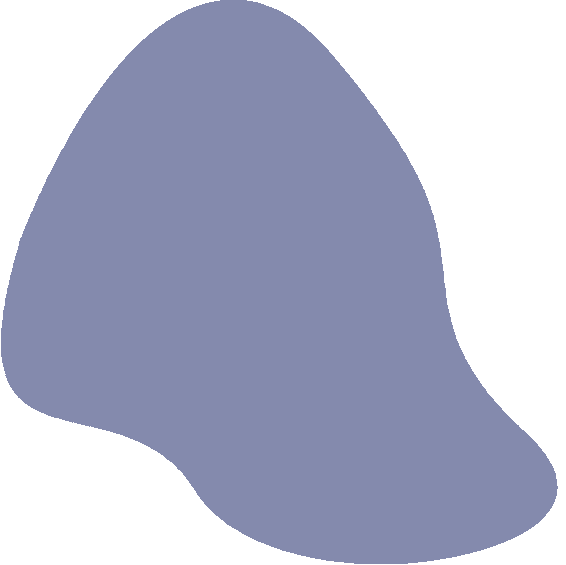 YOLO程式圖
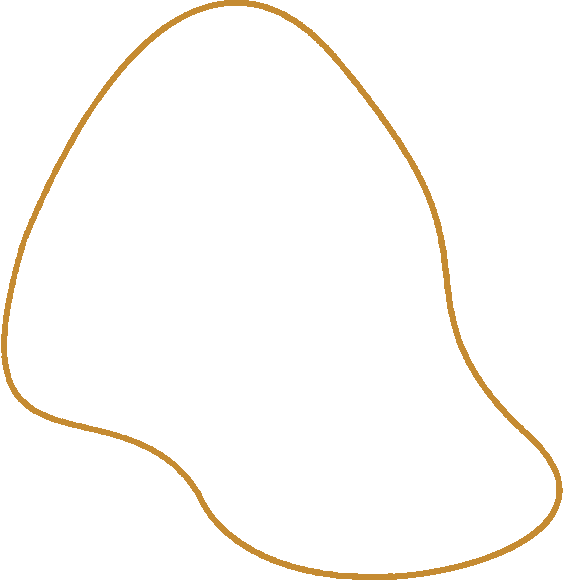 第八部分
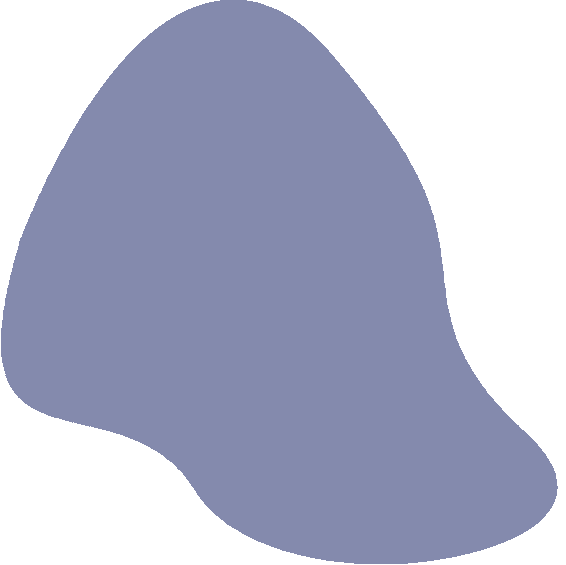 YOLO程式圖
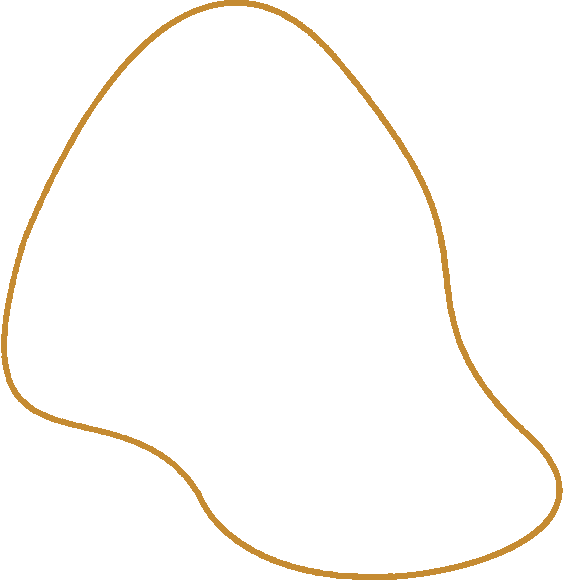 第十部分
第九部分
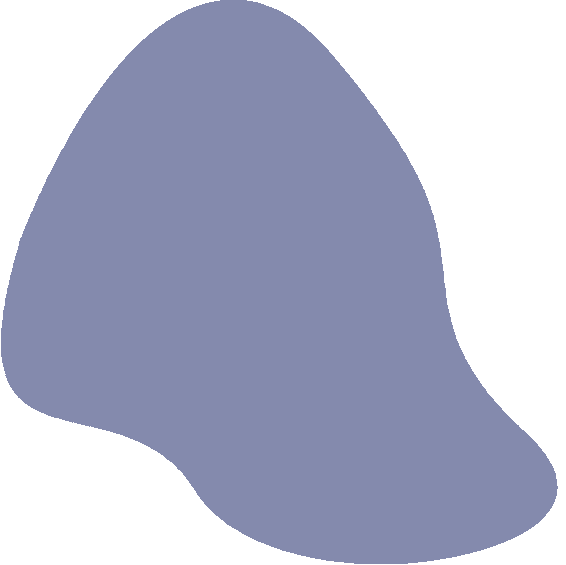 接線圖
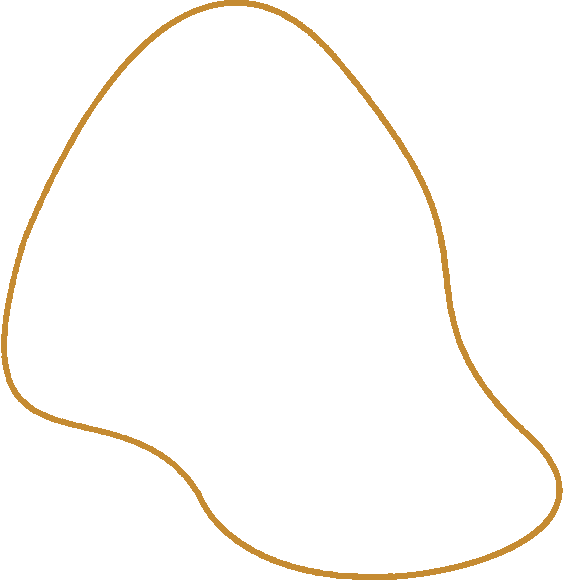 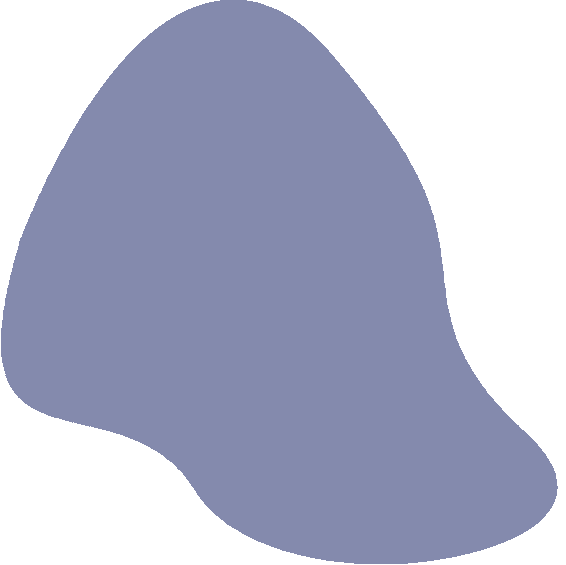 接線圖
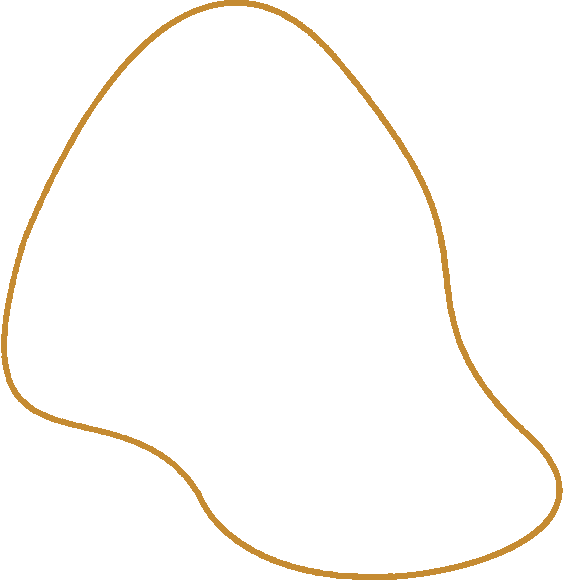 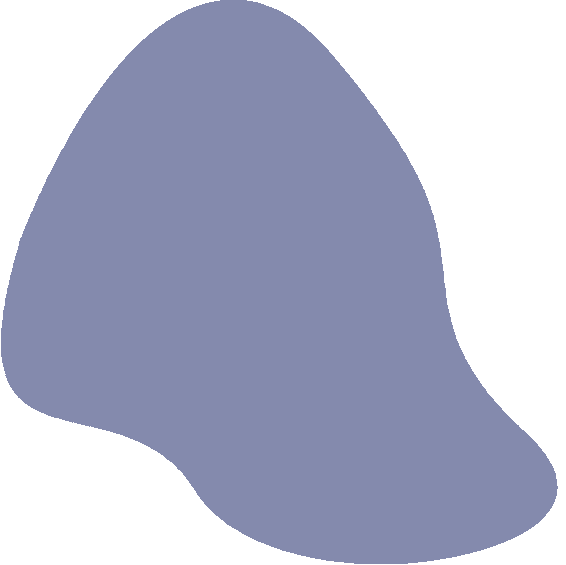 遙控器接線圖
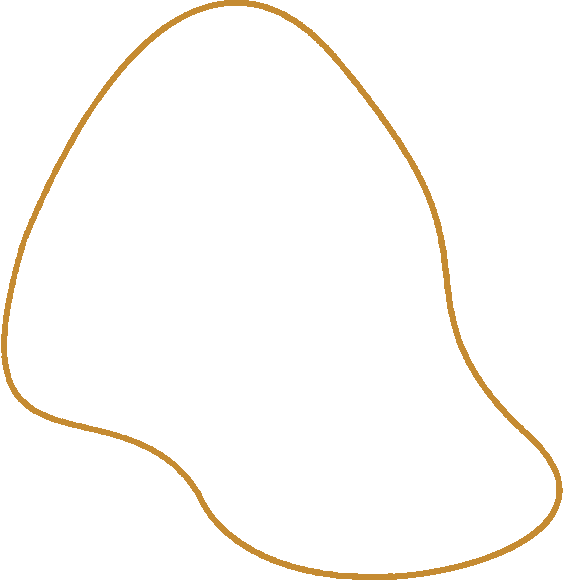 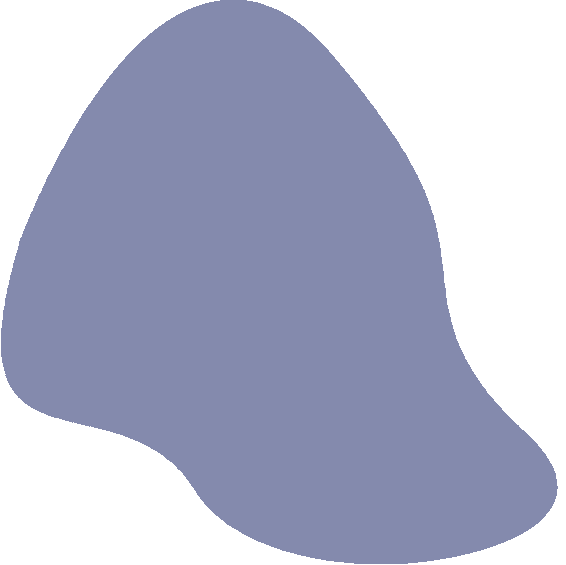 功能介紹
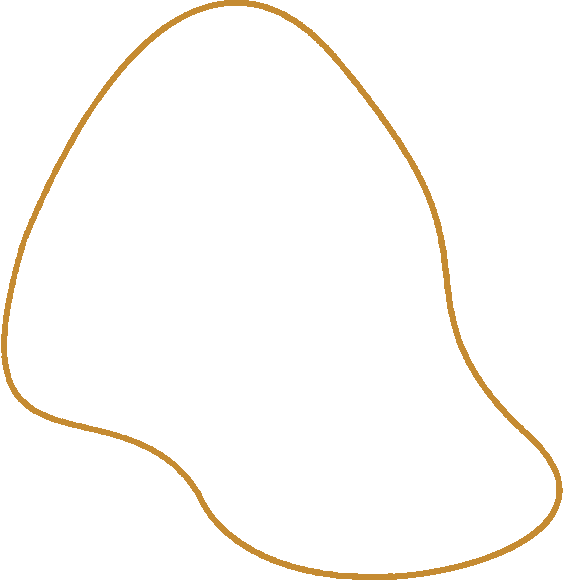 在自走車前方加裝HUB 8735 Ultra和超音波感測器。
使用YOLO人臉辨識可透過手機螢幕即時觀測。
自製遙控器可輕鬆操控自走車前行。
自走車遙控器
自走車(前方)
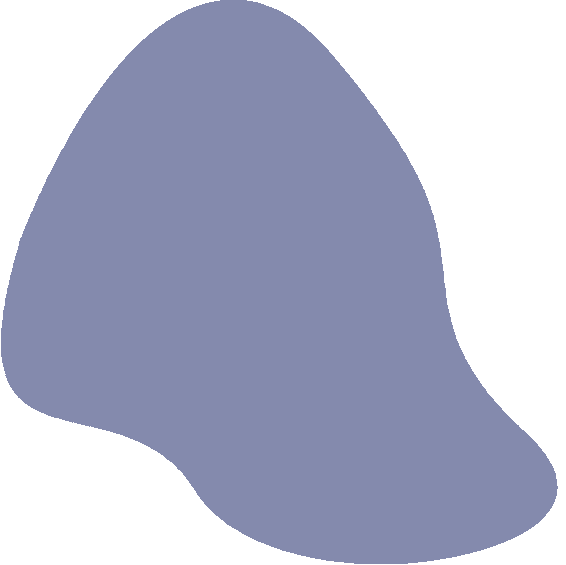 與物體的距離
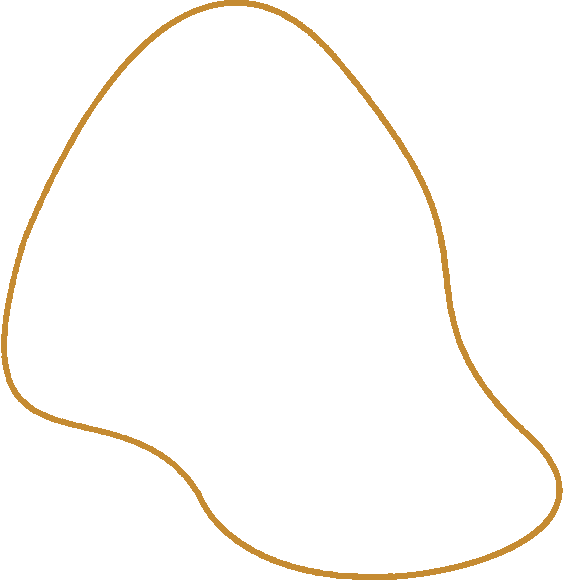 LED顯示：
正常距離(30cm)：綠燈
稍微過近(5 ~ 30cm)：黃燈
過近(< 5cm)：紅燈
自走車(側面)
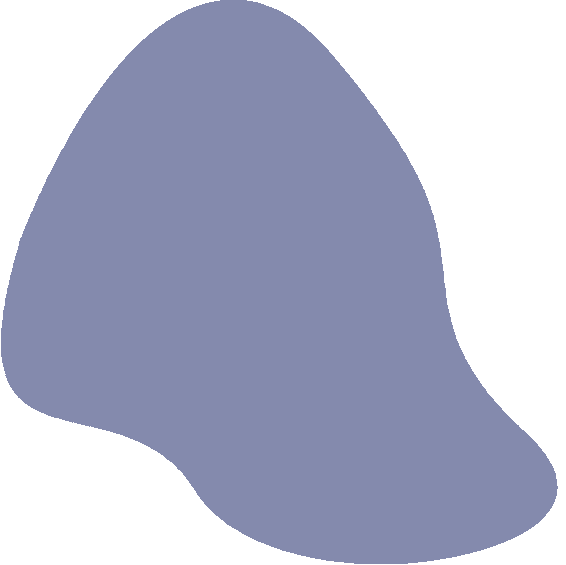 YOLO辨識
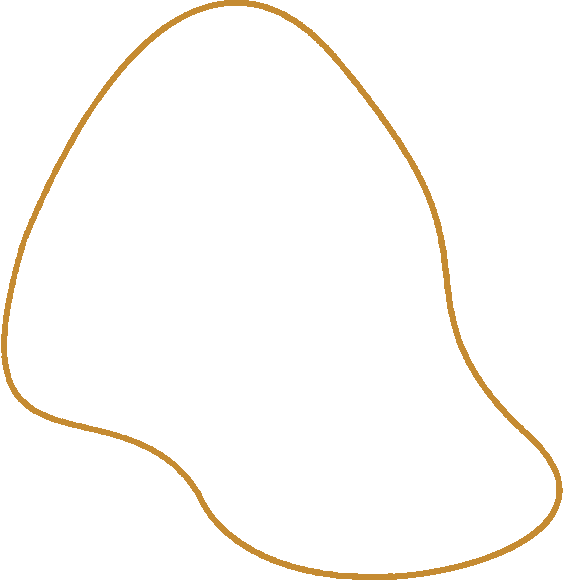 手機螢幕畫面
YOLO辨識(人)
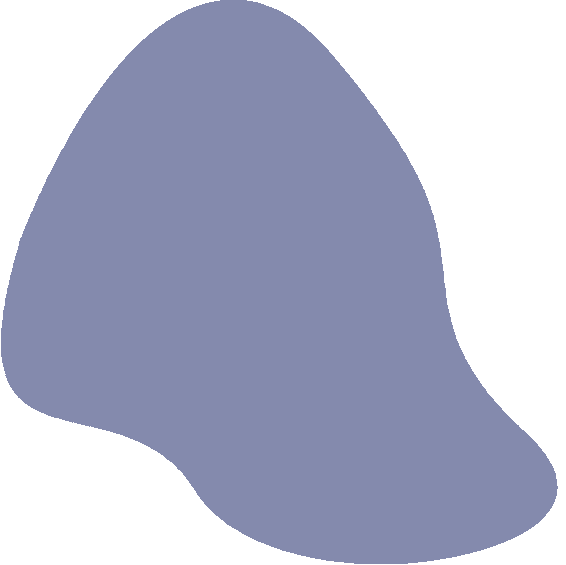 實作照片
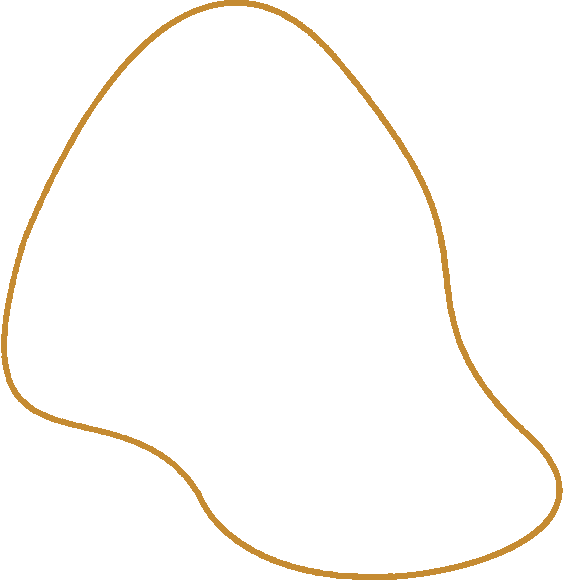 距離自走車 > 30cm
LED顯示綠燈
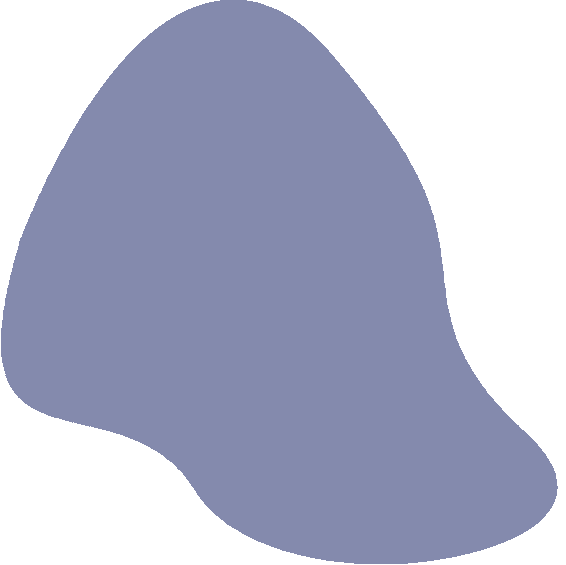 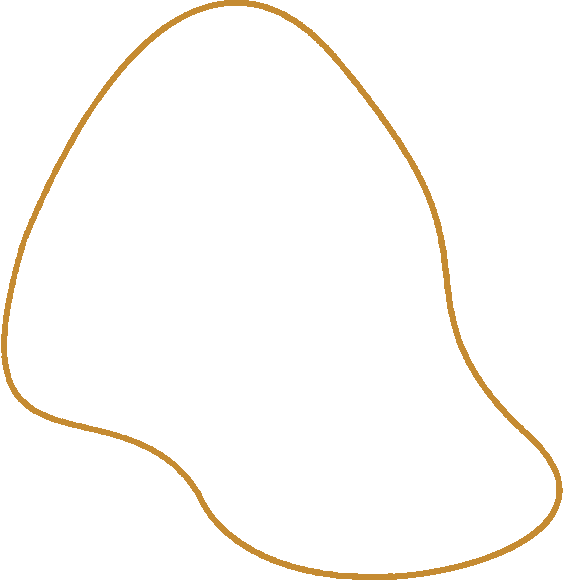 距離自走車  < 5cm
LED顯示綠燈
距離自走車 5 ~ 30cm
LED顯示黃燈
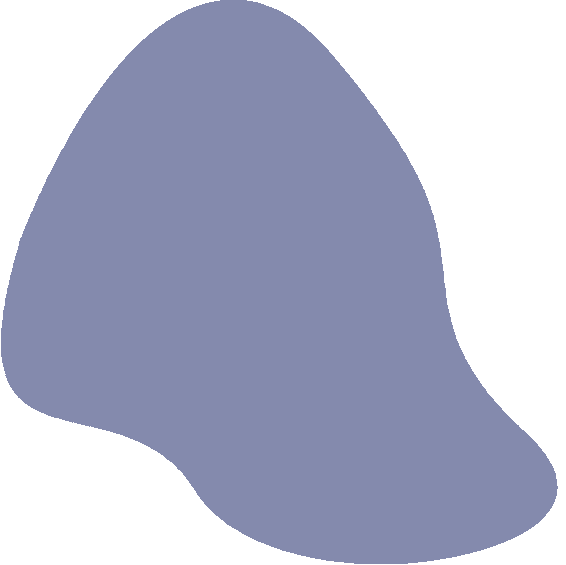 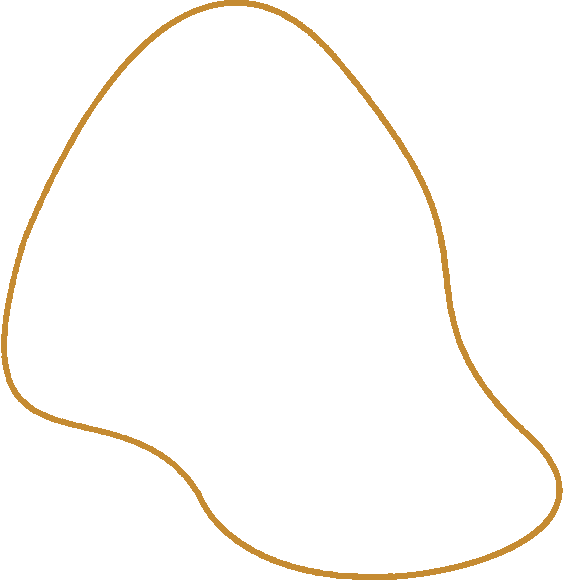 THE END